Tariff Requirements
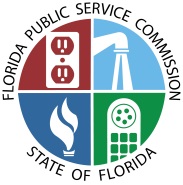 Water & Wastewater Reference Manual
1
Tariff Requirements
A tariff contains all of the utility’s rates, charges, and customer service policies that have been approved by the Commission.
Rule 25-9, F.A.C., Construction and filing of tariffs by public utilities, contains the required content and organization of the tariff, as well as general instructions regarding making changes to the tariff.
Utilities are required to maintain a copy of their current tariff at their local business office.
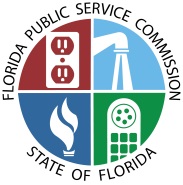 Water & Wastewater Reference Manual
2
Types of Tariff Approvals and Revisions
Original tariffs are approved in original certificate, grandfather certificate, and transfer cases.
Revisions to rates may be approved as a result of a rate case, limited proceeding, index, or pass through.
Revisions to a service availability policy or charges, miscellaneous service charges, customer deposits, or utility name may also be approved.
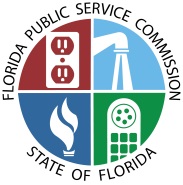 Water & Wastewater Reference Manual
3
Effective Dates
The Commission must approve or deny an application for an original certificate within 90 days after the application is completed. See Section 367.031, F.S., Original certificate.
In rate cases, the Commission may approve interim rates within 60 days of the filing of an application, subject to refund, pending the outcome of staff’s analysis. See Section 367.082, F.S., Interim rates; procedure.
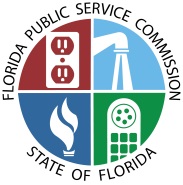 Water & Wastewater Reference Manual
4
Effective Dates (cont.)
A rate case may take five to 15 months to complete, depending on the type of application and whether the Commission must conduct a hearing. See Sections 367.081, F.S., Rates; procedure for fixing and changing; 367.0814, F.S., Staff assistance in changing rates and charges; interim rates; 367.091, F.S., Rates, tariffs; new class of service.
An index will become effective no less than 60 days after receipt of the application and a pass through will become effective no less than 45 days after receipt of the application. See Section 367.081(4), F.S., Rates; procedure for fixing and changing.
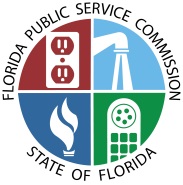 Water & Wastewater Reference Manual
5
Effective Dates (cont.)
Applications for a limited proceeding, revisions to a service availability policy or charges, miscellaneous service charges, customer deposits, or a utility name change must be completed within eight months. See Section 367.091, F.S., Rates, tariffs; new class of service.
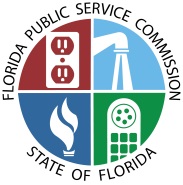 Water & Wastewater Reference Manual
6
Remember!
A utility may only charge rates and charges that have been approved by the Commission.
A change may not be made to a tariff without Commission approval.
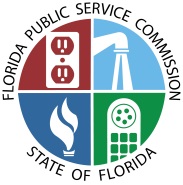 Water & Wastewater Reference Manual
7